What Business Are You In?
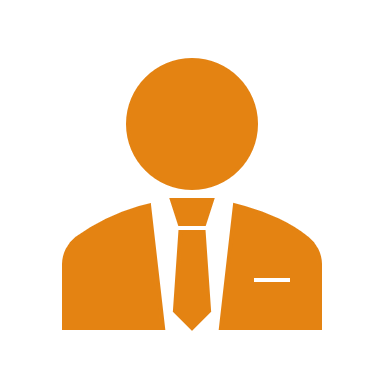 Luke 2:49
The Faithful Christian is in…
The Seeking Business 
Luke 19:9-10; John 1:41, 45; 4:35
The Warning Business
Ezekiel 33:1-9; Rom. 2:5-11; Acts 18:4-6
The Persuading Business
2 Cor. 5:11; Acts 2:40; 17:1-4; 26:27-29
The Rescuing Business
2 Tim. 2:24-26; 2 Cor. 10:4-5
The Faithful Christian is in…